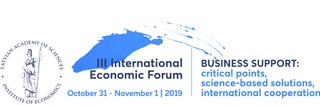 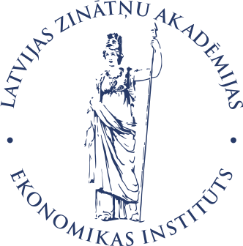 Uzņēmējdarbības atbalsta sistēma Latvijā
Dr., prof. Jānis Vanags, Dr., asoc.prof. Ņina Linde, 
Dr., prof. Baiba Rivža,  doktorante Linda Sūniņa
RIGA - 2019
Latvijas Zinātņu akadēmijas Ekonomikas institūts
Tālr.: 20207092, www.ei.lza.lv
Pētījuma rezultātu izklāsta  mērķis
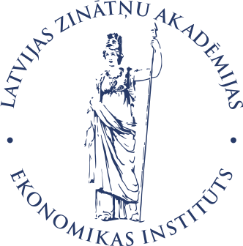 LZA Ekonomikas Institūta īstenotais pētījumu par uzņēmējdarbības atbalsta sistēmas darbību Lietuvas un Latvijas pierobežā

atklāt nozīmīgākās uzņēmējdarbības atbalsta problēmas Latvijas – Lietuvas pierobežā  un sniegt priekšstatu par uzņēmējdarbības atbalsta efektivitāti  šajā teritorijā
Latvijas Zinātņu akadēmijas Ekonomikas institūts
Tālr.: 20207092, www.ei.lza.lv
2
Tēmas aktualitāte
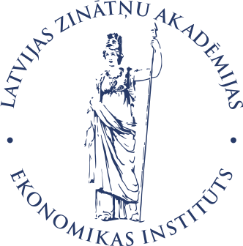 Tēmas aktualitāti nosaka šādi nozīmīgākie aspekti:
      - iedzīvotāju skaita strauja samazināšanās Latvijā un citās Baltijas valstīs
       - ekonomiski aktīvo iedzīvotāju aizplūšanas no LV un citām Baltijas valstīm uz ES valstīm bez jebkādas kompensācijas
        - Latvijas un citu Baltijas valstu ekonomiskā atpalicība no ES – 28 vidējā bagātības līmeņa
         - nacionālās identitātes apdraudējums Latvijā un citās Baltijas valstīs
          - ES deklarēto vērtību, ekonomiskās un sociālās politikas  neatbilstība praksei – ES bagātās  valstis attīstās lielā mērā uz vājāko valstu rēķina
3
Latvijas Zinātņu akadēmijas Ekonomikas institūts
Tālr.: 20207092, www.ei.lza.lv
Iedzīvotāju skaita izmaiņas Latvijas reģionos
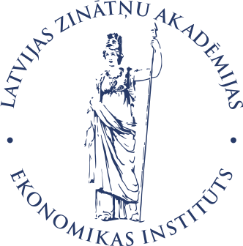 4
Latvijas Zinātņu akadēmijas Ekonomikas institūts
Tālr.: 20207092, www.ei.lza.lv
Pierobežas novadi
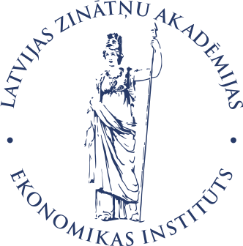 Straujāka iedzīvotāju samazināšanās vērojama Latvijas un citu Baltijas valstu pierobežas novados

  Sauszemes robežas esamība novados sadalījumā pa reģioniem:
       - Kurzemes reģionā – 4 novadi
       - Zemgales reģionā – 6 novadi
       - Latgales reģionā – 14 novadi
       - Vidzemes reģionā – 8 novadi
5
Latvijas Zinātņu akadēmijas Ekonomikas institūts
Tālr.: 20207092, www.ei.lza.lv
Iedzīvotāju skaita izmaiņas pierobežas reģionu novados
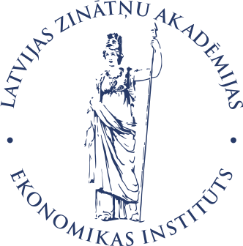 6
Latvijas Zinātņu akadēmijas Ekonomikas institūts
Tālr.: 20207092, www.ei.lza.lv
Iedzīvotāju skaita straujākais samazinājums pierobežas reģionu novados
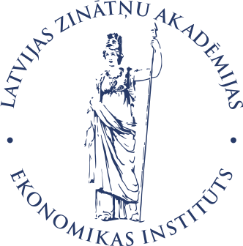 7
Latvijas Zinātņu akadēmijas Ekonomikas institūts
Tālr.: 20207092, www.ei.lza.lv
Ekonomiski aktīvie iedzīvotāji un bezdarbs
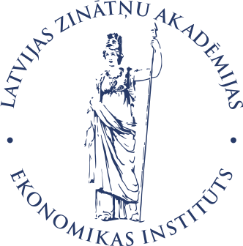 Vairāk kā pusi no visiem emigrantiem veido ekonomiski aktīvie iedzīvotāji. 
		Nozīmīgākie iemesli ir šādi:
         - algu līmeņa starpība LV salīdzinājumā ar emigrācijas mērķa valstīm
         - algu atšķirība vienkāršās profesijās veido 3-5 reizes, bet sarežģītākās profesijās – sasniedz pat 6-8 reizes
           - emigrācijas mērķa valstīs ir būtiski augstāks sociālais nodrošinājums
           - salīdzinoši lielais bezdarba līmenis Latvijā, kas ir viens no augstākajiem ES
8
Latvijas Zinātņu akadēmijas Ekonomikas institūts
Tālr.: 20207092, www.ei.lza.lv
Bezdarba līmenis Latvijas reģionos
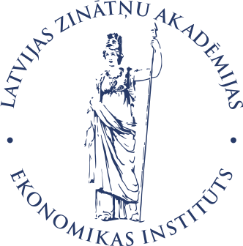 9
Latvijas Zinātņu akadēmijas Ekonomikas institūts
Tālr.: 20207092, www.ei.lza.lv
Sistēmiska un/vai mehāniska pieeja
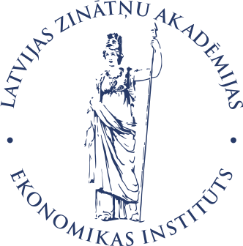 Dažādu sociāli ekonomisku organizāciju vadībā vērojama mehāniska pieeja. 
  		- mehāniskā pieeja. Tās ietvaros tiek risinātas problēmas, nereti ignorējot to cēloņus un atrauti no citiem attiecīgās sistēmas elementiem.
            Mehāniska pieeja – salīdzinoši vienkārša un  ļoti izplatīta vadības metodika uzņēmējsabiedrībā un valsts pārvaldē – Saeimā un Valdībā.
		Mehāniska pieeja UD atbalsta organizēšanā nereti sekmē bagātāko bagātības straujāku vairošanos salīdzinājumā ar citiem atbalsta pretendentiem
Latvijas Zinātņu akadēmijas Ekonomikas institūts
Tālr.: 20207092, www.ei.lza.lv
10
Mehāniskā pieeja
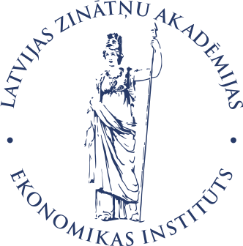 Pētījuma rezultāti un novērojumi praksē liecina, ka mehāniskā pieeja  UD atbalsta organizēšanā parasti rezultējas ar šādiem efektiem un blakusefektiem:
         - absolūti lielāko atbalsta summas daļu saņem ekonomiski lielākajās pilsētās un spēcīgākajos reģionos strādājošie subjekti
         - mehāniskā pieeja tādējādi sekmē bagātības straujāku vairošanos ekonomiski attīstītākās teritoriālās vienībās
           - ekonomiski vājākajos reģionos saglabājas salīdzinoši augsts bezdarba līmenis  salīdzinājumā ar vidējo rādītāju valstī un lielāki emigrācijas draudi
            - valsts pierobežas administratīvi teritoriālās vienībās saglabājas sociāli ekonomiskā depresija ar nelieliem izņēmumiem
Latvijas Zinātņu akadēmijas Ekonomikas institūts
Tālr.: 20207092, www.ei.lza.lv
11
Sistēmiskas pieejas priekšrocības
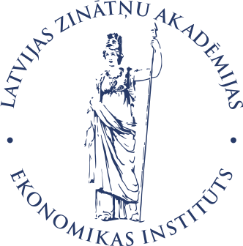 Sistēmiska pieejas ietvaros problēmas tiek risinātas, ņemot vērā to cēloņus  un saistībā ar citiem attiecīgās sistēmas elementiem.
   		Sistēmiska pieeja organizāciju UD atbalsta vadībā rezultējas ar šādiem nozīmīgākiem efektiem:
        - attiecīgā sistēmā iekļauto elementu līdzsvarota attīstība, ņemot vērā sistēmas mērķi un sistēmas dominējošo elementu
         - UD atbalsta sistēma darbojas ievērojami efektīvāk salīdzinājumā ar mehānisko pieeju
         - sistēmiska pieeja UD atbalstā sekmē ne tikai valsts, tās reģionu un novadu  ekonomisko, bet arī sociālo attīstību
          - sistēmiskas pieejas ietvaros lielākā mērā tiek ņemtas vērā reģionu un novadu attīstības atšķirības, teritorijas vienību absolūtās un iegūtās konkurētspējas priekšrocības
Latvijas Zinātņu akadēmijas Ekonomikas institūts
Tālr.: 20207092, www.ei.lza.lv
12
UD atbalsta organizāciju veidi
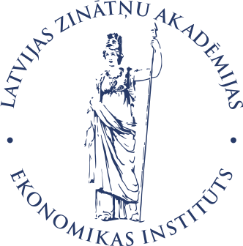 Uzņēmējdarbības atbalsta sniegšanā piedalās šādas organizācijas: 
		- uzņēmējdarbības atbalsta valsts  organizācijas
		- komerciāla rakstura uzņēmējdarbības atbalsta organizācijas
		- sabiedriska rakstura uzņēmējdarbības atbalsta organizācijas
		- mājsaimniecības

   
.
13
Latvijas Zinātņu akadēmijas Ekonomikas institūts
Tālr.: 20207092, www.ei.lza.lv
UD atbalsta sistēma un ārējā UD vide
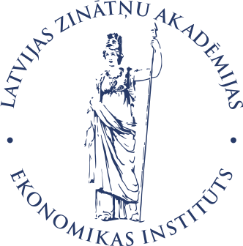 Uzņēmējdarbības atbalsta sistēmas saistību ar uzņēmējdarbības ārējo vidi nosaka šādi nozīmīgākie aspekti: 
 - atbalsta sistēma  ir viena no uzņēmējdarbības ārējās vides apakšsistēmām
UD atbalsta sistēma ietekmē UD ārējo vidi un to veidojošās sistēmas elementus
UD atbalsta sistēma ir vērsta uz draudu mazināšanu un iespēju vairošanu ārējā UD vidē
UD atbalsta sistēmas veiktspēju nosaka šajā sistēmā esošo elementu sadarbība un funkcionēšanas atbilstība sistēmas mērķim
 - UD atbalsta sistēmas veiktspēja lielā mērā ietekmē uzņēmējdarbības vides konkurētspēju
14
Latvijas Zinātņu akadēmijas Ekonomikas institūts
Tālr.: 20207092, www.ei.lza.lv
UD AO darbības modeļa izstrāde
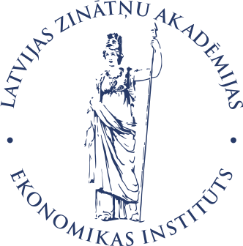 Uzņēmējdarbības atbalsta organizācijas darbības modeļa izstrādei tiek izmantoti šādas Pētījumā iegūtās nozīmīgākās atziņas un pieņēmumi:
 - UD atbalsta organizācija ir sistēma,  kuras struktūra tiek veidota atbilstoši sistēmas darbības mērķiem
UD atbalsta sistēma tiek modelēta atbilstoši sistēmas vispārējam modelim, kas pietiekoši skaidri atklāj atbalsta organizācijas darbību
UD atbalsta sistēmas modelis  spēj uztvert izmaiņas ārējā UD vidē
UD atbalsta sistēmas modelis  reaģē uz izmaiņām valsts normatīvajos aktos
UD atbalsta sistēmas modelī  iekļautās atgriezeniskās saites sekmē UDA sistēmas darbības elastību un efektivitāti vismaz paredzētajā līmenī
15
Latvijas Zinātņu akadēmijas Ekonomikas institūts
Tālr.: 20207092, www.ei.lza.lv
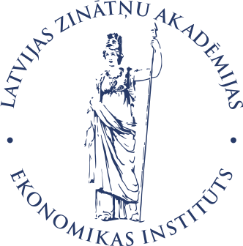 UD atbalsta sistēmas modelis
16
UD AO modelis
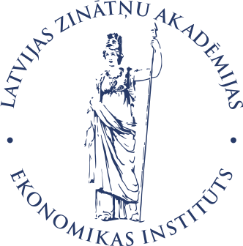 17
UD atbalsts un ārējā UD vide
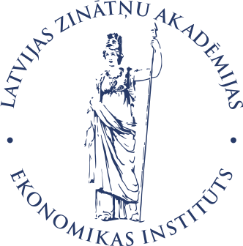 Uzņēmējdarbības atbalstam un ārējai UD videi ir šāda saistība:
UD atbalsta sistēma iekļaujas UD vidē kā viena no tās apakšsistēmām
UD atbalsta sistēma piedalās UD vides konkurētspējas paaugstināšanā
sistēmiski vadītā un pārvaldītā ārējā UD vide mazinās nepieciešamību pēc UD atbalsta un UD atbalstam paredzētie resursu tiek efektīvāk izmantoti
UD atbalsta sistēmas rīcībā esošajiem resursiem jābūt pastāvīgā atbilstībā ar draudiem un iespējām, ar kuriem nākas sastapties uzņēmējiem, ražojot preces un/vai pakalpojumus. Lielākā mērā tas attiecas uz MVU
18
Latvijas Zinātņu akadēmijas Ekonomikas institūts
Tālr.: 20207092, www.ei.lza.lv
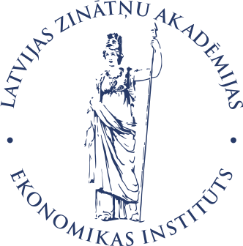 Ārējās UD vides modelis
19
Latvijas Zinātņu akadēmijas Ekonomikas institūts
Tālr.: 20207092, www.ei.lza.lv
UD atbalsta sistēmas funkcio-nēšanasmodelis
20
UD atbalsta sistēmas funkcionālā modeļa piemērošana
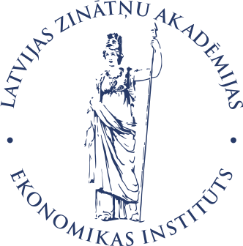 UD atbalsta sistēmas funkcionālajam modelim ir šāda pielietojamība:
atbalsta organizācijas darbības NA izstrādei
atbalsta organizācijas darbības procesu identifikācijai
atbalsta organizācijas darbības procedūru izstrādei
UD atbalsta objektu un subjektu identifikācijai
UD atbalsta pieprasījuma atbilstības izvērtēšanā
piešķirtā UD atbalsta izlietojuma atbilstības izvērtēšanā
atbalsta organizācijas darbības efektivitātes paaugstināšanā
atbalsta organizācijas darbības atgriezenisko saišu izveidošanā un citos katrai AO nozīmīgos jautājumos
21
Latvijas Zinātņu akadēmijas Ekonomikas institūts
Tālr.: 20207092, www.ei.lza.lv
Darba samaksa LV puses Pierobežas reģionos
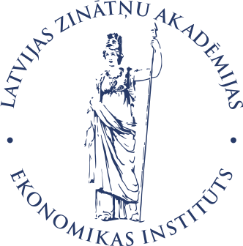 Latvijas Zinātņu akadēmijas Ekonomikas institūts
Tālr.: 20207092, www.ei.lza.lv
22
UD vides stabilitātes spogulis - EAI
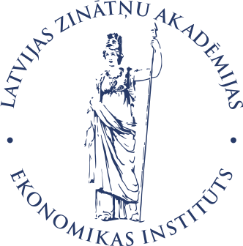 23
Latvijas Zinātņu akadēmijas Ekonomikas institūts
Tālr.: 20207092, www.ei.lza.lv
Darba samaksa LT puses Pierobežas reģionos
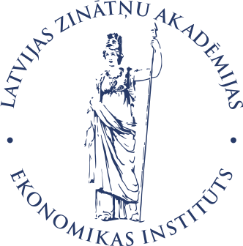 24
Latvijas Zinātņu akadēmijas Ekonomikas institūts
Tālr.: 20207092, www.ei.lza.lv
Iedzīvotāju skaits LT puses Pierobežas reģionos
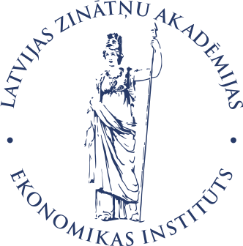 25
Latvijas Zinātņu akadēmijas Ekonomikas institūts
Tālr.: 20207092, www.ei.lza.lv
UD atbalsta organizāciju darbības efekti LV PR
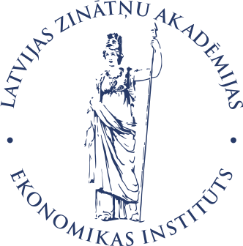 UD atbalsta organizācijas darbības vērtēšanā tiek izmantoti šādi darbības efekta rādītāji jeb īstenotie atbalsta pasākumi:
konsultācijas par UD jautājumiem
apmācības, kursi un semināri
konsultācijas par UD jautājumiem
izstādes un kontaktbiržas
tīklošanas pasākumi
pieredzes apmaiņas pasākumi
tirdzniecības misijas
informatīvais atbalsts
lauku teritoriju ekonomiskās aktivitātes veicināšana
atbalsts lauku jauniešiem UD attīstībai u.c.
Latvijas Zinātņu akadēmijas Ekonomikas institūts
Tālr.: 20207092, www.ei.lza.lv
26
UD atbalsta organizāciju darbības efekti LT PR
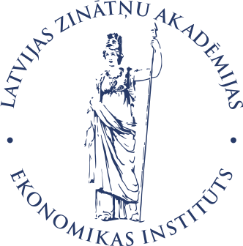 UD atbalsta organizācijas darbības vērtēšanā tiek izmantoti šādi efekta rādītāji jeb īstenotie atbalsta pasākumi:
konsultācijas par UD jautājumiem
informatīvi semināri
juridiskā palīdzība
konsultācijas par ES finansējuma piesaisti
dalība konkursos un projektos
telpu izmantošanas piedāvājums
Ekonomikas un vadības skola
apmācības jauniešiem UD jautājumos
bibliotēkas izveide UD klasterim
konsultācijas par eksporta tirgiem
virtuālās biroja telpas
brīvo darba vietu reģistrācija
Darba vietu piedāvājums
atbalsts mācībām
atbalsts darba vietu radīšanai
sponsorēta nodarbinātība
Latvijas Zinātņu akadēmijas Ekonomikas institūts
Tālr.: 20207092, www.ei.lza.lv
27
Aprēķinos iekļautās UD AO no Latvijas PR
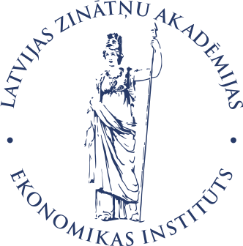 Latvijas Zinātņu akadēmijas Ekonomikas institūts
Tālr.: 20207092, www.ei.lza.lv
28
Aprēķinos  iekļautās UD AO no Lietuvas PR
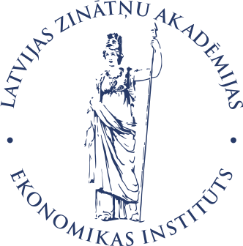 Latvijas Zinātņu akadēmijas Ekonomikas institūts
Tālr.: 20207092, www.ei.lza.lv
29
LV puses UD AO darbības efektivitāte
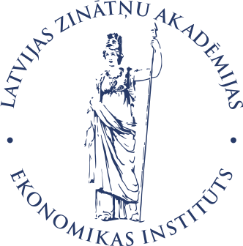 Latvijas Zinātņu akadēmijas Ekonomikas institūts
Tālr.: 20207092, www.ei.lza.lv
30
LT puses UD AO darbības efektivitāte
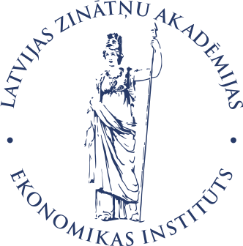 Latvijas Zinātņu akadēmijas Ekonomikas institūts
Tālr.: 20207092, www.ei.lza.lv
31
LV un LT pierobežāizveidojamās UD atbalsta sistēmasmodelis
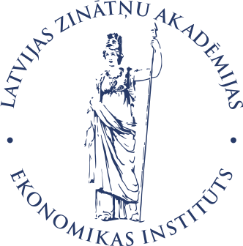 Latvijas Zinātņu akadēmijas Ekonomikas institūts
Tālr.: 20207092, www.ei.lza.lv
32
LV un LT pierobežāizveidojamās UD atbalsta sistēmas darbības efektivitātes uzraudzības un paaugstināšanasmodelis
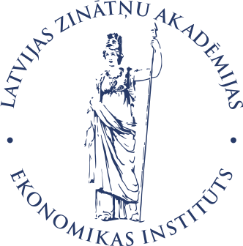 Latvijas Zinātņu akadēmijas Ekonomikas institūts
Tālr.: 20207092, www.ei.lza.lv
33
Rekomendācijas Projekta partneriem
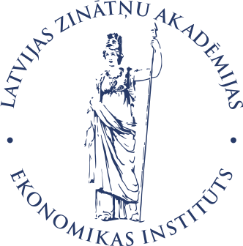 Rekomendācijas LV un LT Pierobežas reģionos strādājošo UD atbalsta partnerorganizāciju darbības efektivitātes paaugstināšanai:
pilnveidot UD atbalsta organizāciju darbības nolikumus, citus iekšējos normatīvos aktus, ņemot vērā Pētījuma rezultātus
papildināt UD AO nodarbināto amatu aprakstus, ņemot vērā pētījuma rezultātus. Iespējami precīzi noteikt katra darbinieka pienākumus, tiesības un atbildību par savu amata pienākumu izpildi
uzturēt pastāvīgu saikni ar pārējām atbalsta sistēmā ieinteresētām pusēm
izveidot ārējās UD vides uzraudzības sistēmu
noteikt preventīvo un korektīvo UD atbalsta pasākumu kopu
noteikt katra atbalsta pasākuma piemērošanas kārtību
izstrādāt piemērojamo atbalsta pasākumu atbilstības uzraudzības kārtību
 ciešāk sadarboties ar vietējām pašvaldības UD atbalsta jautājumos
noteikt īstenojamo UD atbalsta pasākumu efektivitātes noteikšanas kārtību
Latvijas Zinātņu akadēmijas Ekonomikas institūts
Tālr.: 20207092, www.ei.lza.lv
34
Rekomendācijas UD atbalsta sistēmas darbības efektivitātes paaugstināšanai PR
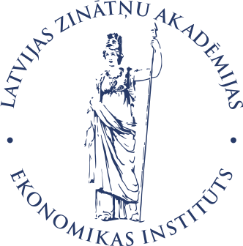 Nozīmīgākās rekomendācijas LV un LT Pierobežas reģionos strādājošo atbalsta organizāciju darbības efektivitātes paaugstināšanai:
pastāvīgi sekot pārmaiņām ārējā uzņēmējdarbības vidē:
	- izstrādāt datu matricu UD ĀV dominējošo draudu identificēšanai;
	- organizēt datu savlaicīgu savākšanu un apstrādi;
	- savlaicīgi pieņemt vadības lēmumu par konkrētā laikā un vietā 	efektīvākā UD atbalsta pasākuma īstenošanu;
b) izstrādāt vienotu UD atbalsta preventīvo un korektīvo pasākumu kopu, ņemot vērā atbalsta sniedzēja nozīmi kopējā valsts atbalsta sistēmā;
c) noteikt piemērojamā atbalsta pasākuma atbilstības kritērijus saistībā ar izmaiņām ārējā UD vidē;
d) noteikt katra UD atbalsta pasākuma atbilstības un efektivitātes vērtēšanas metodiku;
d) izvērtēt īstenotā atbalsta pasākuma piemērošanas atbilstību un efektivitāti;
e) nepieciešamības gadījumā izdarīt korekcijas īstenojamo atbalsta pasākumu paketē un/vai atsevišķa pasākuma saturā un/vai piemērošanas kārtībā.
Latvijas Zinātņu akadēmijas Ekonomikas institūts
Tālr.: 20207092, www.ei.lza.lv
35
Rekomendācijas vienotas UDA sistēmas izveidei
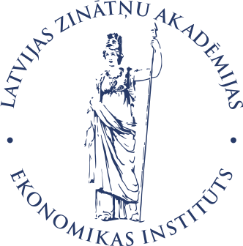 Nozīmīgākās rekomendācijas valsts UD atbalsta sistēmas izveidošanai LV un LT Pierobežas reģionos:
izstrādāt sociāli ekonomisko un politisko pamatojumu vienotas UD  atbalsta sistēmas izveidošanu LV un LT pierobežā, ar to iepazīstināt ieinteresētās puses;
ieinteresētām pusēm parakstīt Memorandu par kopējās atbalsta sistēmas izveidošanu LV un LT pierobežā strādājošajiem komersantiem;
izstrādāt koncepciju saistībā ar vienotas UD  atbalsta sistēmas izveidošanu LV un LT pierobežā;
noteikt vienotu normatīvo aktu paketi par kopējās valsts atbalsta sistēmas izveidošanu LV un LT pierobežā;
izstrādāt paketē iekļautos normatīvos aktus;
izdarīt aprēķinus par vienotas UD  atbalsta sistēmas izveidošanai nepieciešamajiem resursiem LV un LT pierobežā; 
izdarīt aprēķinus par vienotas UD  atbalsta sistēmas uzturēšanai nepieciešamajiem resursiem LV un LT pierobežā;
izveidot datu bāzi par piešķirto UD atbalstu PR strādājošajiem komersantiem.
Latvijas Zinātņu akadēmijas Ekonomikas institūts
Tālr.: 20207092, www.ei.lza.lv
36
Rekomendācijas politikas veidotājiem
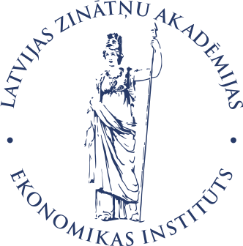 Nozīmīgākās rekomendācijas reģionālās attīstības politikas veidotājiem reģionos strādājošajiem komersantiem sniedzamā atbalsta efektivitātes paaugstināšanai:
izstrādāt vispārējo likumu par  valsts atbalstu uzņēmējdarbībai un valsts atbalsta organizācijām;
precīzi norobežot valsts, Plānošanas reģionu, pilsētu un novadu iestāžu tiesības, pienākumus un atbildību UD atbalsta sniegšanā komersantiem;
palielināt reģionos, pilsētās un novados strādājošo atbalsta organizāciju nozīmi atbilstošāko valsts atbalsta  pasākumu izvēlē, jaunu atbalsta formu izstrādē un piešķirtā atbalsta atbilstības uzraudzībā;
paaugstināt Pierobežas reģionu koordinējošo lomu  UD atbalsta organizāciju darbības koordinācijai reģionos un tās efektivitātes pastāvīgu paaugstināšanu;
pastāvīgi veikt pasākumus draudu mazināšanai un iespēju vairošanai ārējā uzņēmējdarbības vidē;
izstrādāt sociāli ekonomisko pamatojumu visiem normatīvo aktu projektiem, kuri vērsti uz izmaiņām ārējā uzņēmējdarbības vidē;
partiju vadītājiem vadīto partiju darbības vadlīnijās iekļaut pasākumus, kas vērsti uz UD vides konkurētspējas paaugstināšanu.
Latvijas Zinātņu akadēmijas Ekonomikas institūts
Tālr.: 20207092, www.ei.lza.lv
37
Rekomendācijas sadarbības veicināšanai
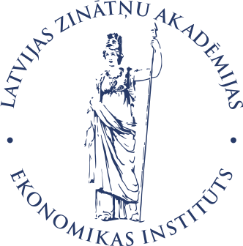 Nozīmīgākie pasākumi LV un LT Pierobežas reģionos strādājošo atbalsta organizāciju sadarbības veicināšanai:
izstrādāt un parakstīt labas gribas izpausmes dokumentu par sadarbību UD atbalsta jomā Pierobežas reģionos;
vienoties par sadarbības kārtību un vispārējiem principiem;
vienoties par PR īstenojamajiem  UD atbalsta pasākumiem;
izstrādāt nolikumu par PR īstenojamajiem atbalsta pasākumiem;
noteikt vienotu kārtību kādā PR strādājošās atbalsta organizācijas nosaka piemēroto atbalsta pasākumu atbilstību un tā izmantošanas atbilstību;
sekmēt sadarbības saišu veidošanos  starp LV un LT puses novadu, pilsētu un reģionu pārvaldības institūcijām;
pastāvīgi uzkrāt veiksmīgi īstenota UD atbalsta piemērus un dalīties savā pieredzē ar citām atbalsta organizācijām;
 pastāvīgi apmainīties ar datiem par izmaiņām ārējā uzņēmējdarbības vidē;
vienoties par kopējiem projektiem UD vides konkurētspējas paaugstināšanai u.c.
Latvijas Zinātņu akadēmijas Ekonomikas institūts
Tālr.: 20207092, www.ei.lza.lv
38
Apmācības  tēmas
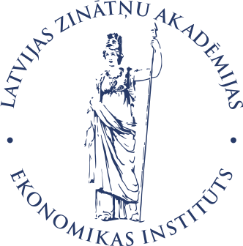 Nozīmīgākās apmācību tēmas AO  veiktspējas paaugstināšanai:
organizācijas un to darbības efektivitāte, tās paaugstināšanas nepieciešamība;
organizācijas darbības efektivitātes noteikšanas metodika;
UD atbalsta organizācijas darbības iekšējās un ārējās efektivitātes noteikšanas metodika;
UD atbalsta organizāciju darbības kooperācijas nepieciešamība Pierobežas reģionos:  iespējas un draudi;
UD atbalsta organizāciju sadarbības pamatprincipi Pierobežas reģionos;
UD atbalsta organizāciju darbības reglamentācija – pirmais solis darbības efektivitātes paaugstināšanā, potenciālie ieguvumi un zaudējumi;
UD atbalsta pasākumi, to atbilstība un atbilstības noteikšanas metodika;
sistēmiska  pieeja UD atbalsta organizācijas darbībā un efektivitātes paaugstināšanā;
vienota UD atbalsta sistēma, tās izveidošanas teorētiskie un praktiskie aspekti;
UD atbalsta sistēmas darbības efektivitātes noteikšanas metodika, sinerģijas efekts;
UD atbalsta organizācijas darbības efektivitātes izmaiņu vērtēšanā izmantojamie rādītāji;
UD atbalsta organizācijas darbības vadībā izmantojamie dati vadības lēmumu pieņemšanā.
Latvijas Zinātņu akadēmijas Ekonomikas institūts
Tālr.: 20207092, www.ei.lza.lv
39
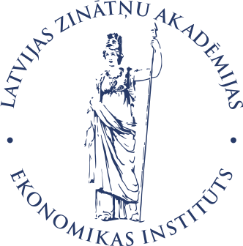 PALDIES PAR UZMANĪBU!
Latvijas Zinātņu akadēmijas Ekonomikas institūts
Tālr.: 20207092, www.ei.lza.lv
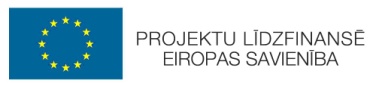 40